Trinity Lutheran ChurchNorman, Oklahoma – www.tlcnorman.orgThe Epistle of JamesTheme:
 “The Testing of Your Faith” Date: 2-4-24Lesson: 41  - Chapter 5:17,18
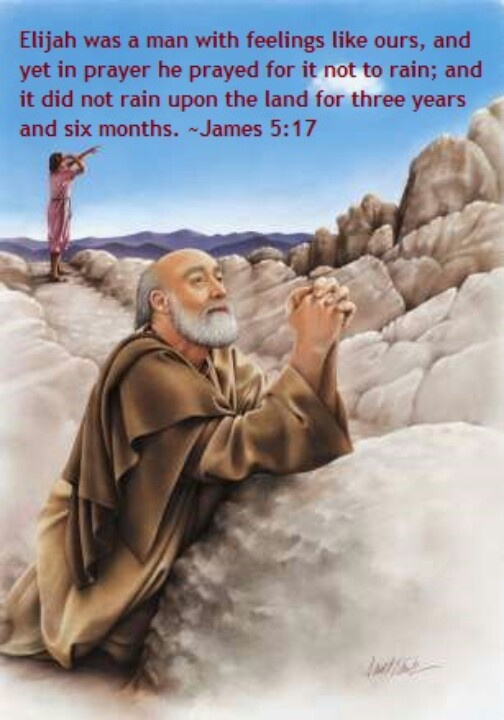 TEXT AND STUDY NOTES
(17)  Elijah was a man with a nature like ours, and he prayed fervently that it might not rain, and for three years and six months it did not rain on the earth. 
(1 Kings 17:1,7,14;   18:1,37-46;  
 Lk 4:24-26;   
Acts 12:1-17; 14:15;  18:24-28;   
Rom 12:9-12;   2 Cor 8:16,17,22,23)
(18) Then he prayed again,                       and heaven gave rain,                                        and the earth bore its fruit.
(Jonah 2:1-10;   Job 5:8-10;   
Ps 72:6;  147:8;  
 Is 45:8;  55:10,11;   Joel 2:23; 
 Zech 10:1;   
Mt 5:44-47; 
  Acts 10:1,2;   Heb 6:7;   Rev 11:1-8)
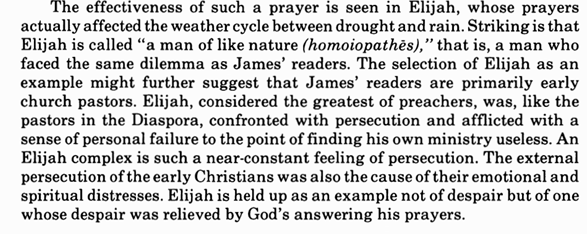 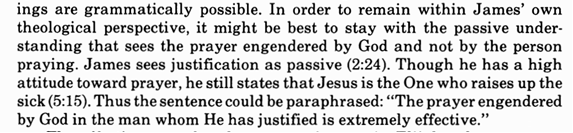 Explain the 
“balance of prayer”:
-On the one hand pray fervently to God 
– On the other hand pray that God’s will be done
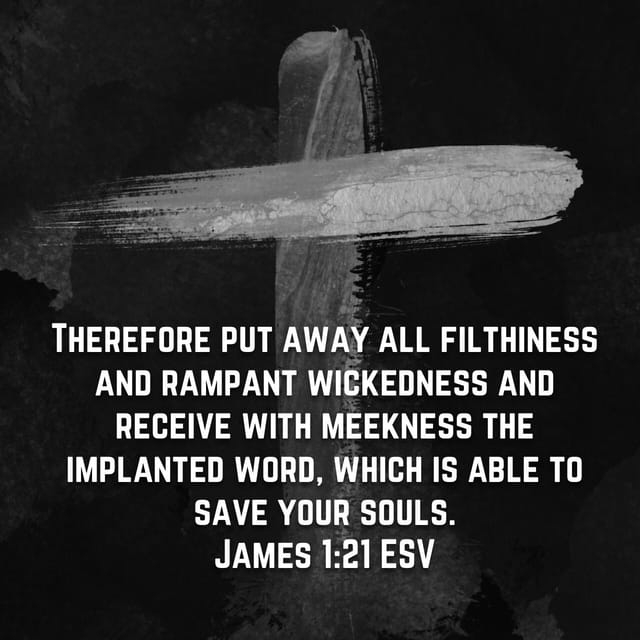 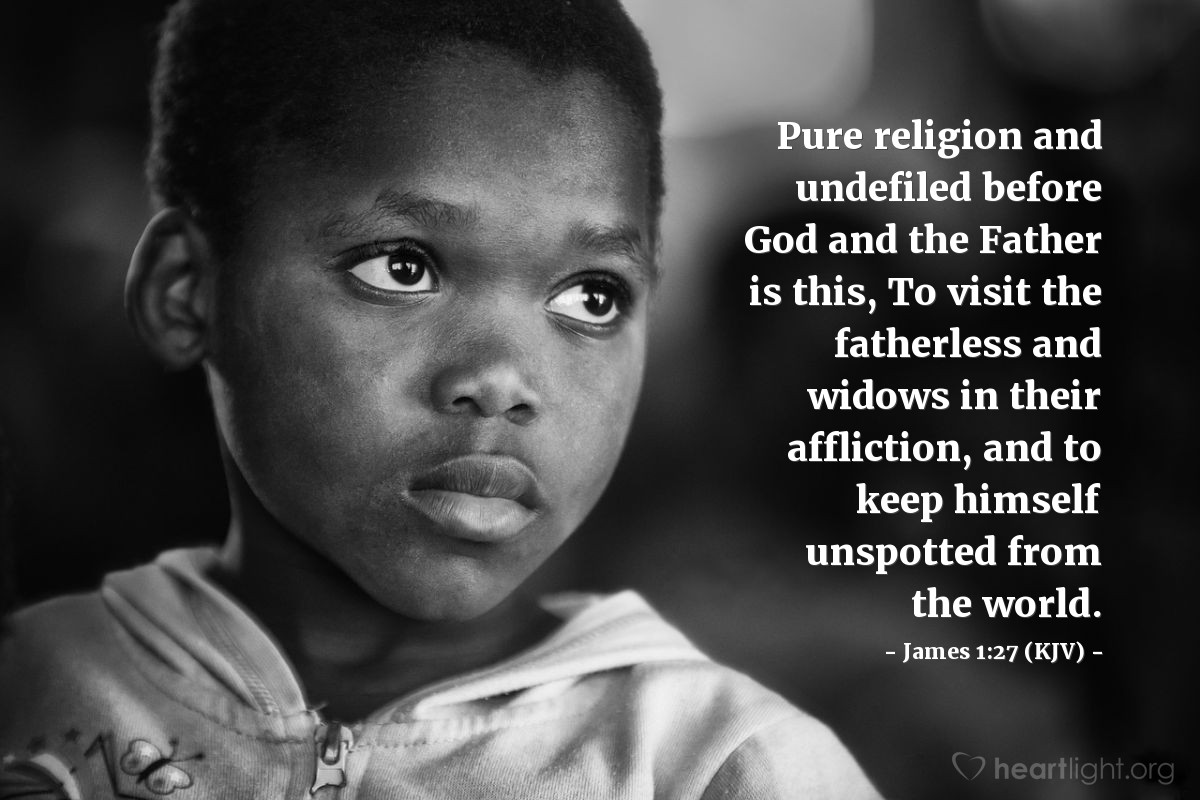 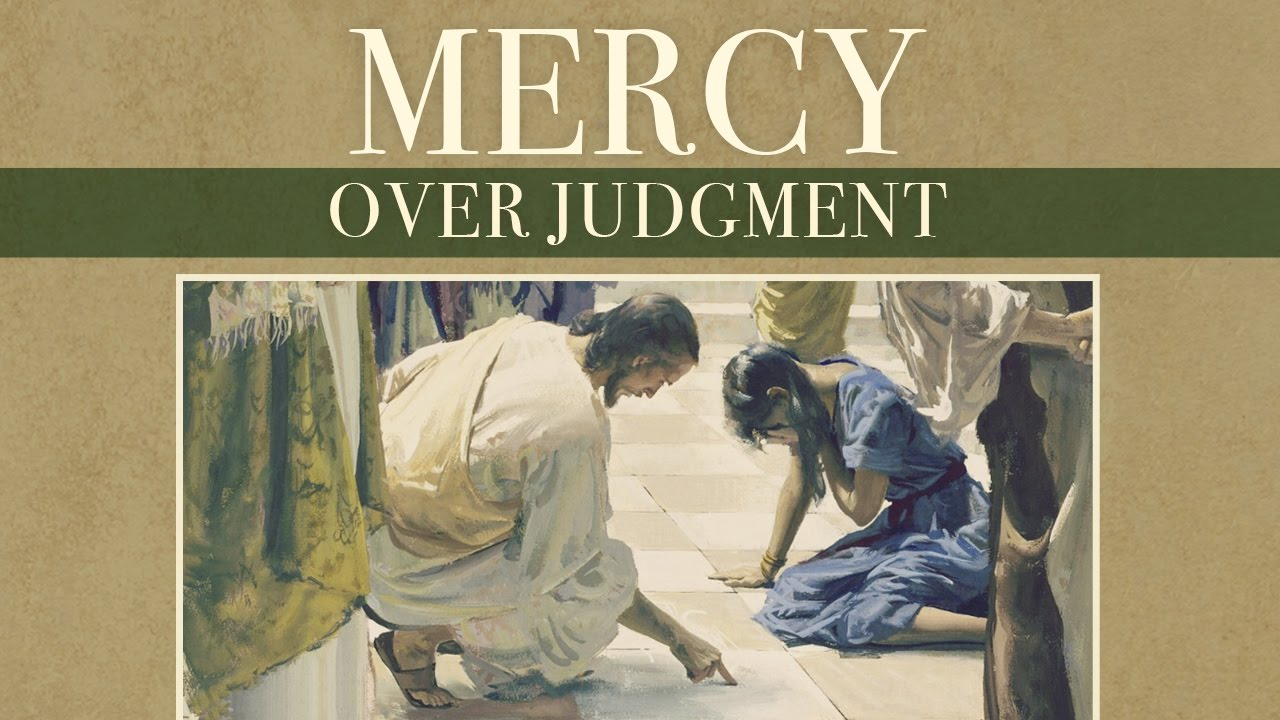